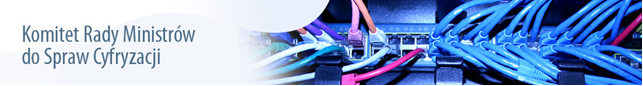 MODERNIZACJA SYSTEMU WSPOMAGANIA OBSŁUGI POLICJI

Wnioskodawca: Minister Spraw Wewnętrznych i Administracji
Beneficjent: Komenda Główna Policji oraz terenowe jednostki organizacyjne Policji
Partnerzy: Brak 
Źródło finansowania: Program Modernizacji Policji 
Całkowity koszt projektu: 14 341 800 PLN 
Planowany okres realizacji projektu: Projekt został zakończony w dniu 27 marca 2019 r.
1
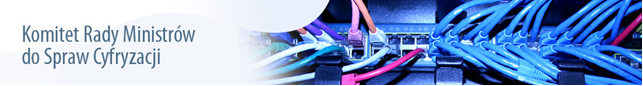 CEL PROJEKTU  

1.
Celem projektu jest modernizacja Systemu Wspomagania Obsługi Policji (SWOP) wykorzystywanego w Policji do wspomagania obsługi kadrowej, płacowej, finansów, księgowości, gospodarki materiałowej i środków trwałych. W ramach projektu wykonano:
instalację nowoczesnego sprzętu serwerowego, 
instalację najnowszych, stabilnych wersji systemu operacyjnego i bazy danych,
 zwiększenie wydajności, niezawodności i dostępności SWOP,
uruchomienie zasobu centralnego (sprzęt i licencje) do analiz centralnych i lokalnych,
uruchomienie SWOP na nowej platformie sprzętowo-programowej,
przeszkolenie kadry Policji w zakresie analiz Business Inteligence (BI) i raportowania.
Projekt wpisuje się w strategię Sprawne Państwo realizując cel: Doskonalenie sprawności działania oraz poprawa wyposażenia i infrastruktury służb odpowiedzialnych za bezpieczeństwo i porządek publiczny.
2
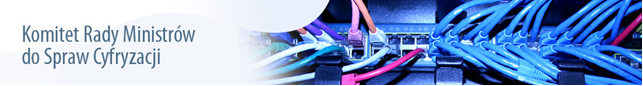 ARCHITEKTURA 




W miejsce istniejących serwerów (serwera aplikacyjnego APP i bazodanowego BD) zostały wprowadzone dwa nowe serwery. Każdy z nich stał się serwerem aplikacyjnym i serwerem bazy danych, przy czym dane zapisywane na serwerze bazy danych są replikowane w trybie synchronicznym pomiędzy obydwoma serwerami. Ruchem do poszczególnych serwerów kieruje wbudowany w system operacyjny load balancer zapewniając tym samym dystrybucję obciążenia. Dzięki temu zbudowany został klaster serwerów, który ma równoważyć obciążenie kierowane do serwerów baz danych i serwerów aplikacyjnych.
Konfiguracja serwerów umożliwia replikację danych w trybie asynchronicznym do instalacji znajdującej się w Komendzie Głównej Policji. Nowa funkcjonalność umożliwia również gromadzenie na poziomie centralnym zasobu informacyjnego pochodzącego ze wszystkich jednostek eksploatujących SWOP z przeznaczeniem do analiz i raportowania (ang. business intelligence BI). Zasób ten poddany jest procesom charakterystycznym dla hurtowni danych umożliwiając przeprowadzanie na poziomie centralnym analizy z poszczególnych obszarów informacyjnych SWOP. 
Na poziomie KGP zostały uruchomione serwery baz danych na potrzeby utrzymania repliki zapasowej dla każdej z jednostek terenowych. Repliki utrzymywane na serwerach działają w modelu asynchronicznym co oznacza, że dane z jednostek terenowych przesyłane są po wykonaniu transakcji na serwerze głównym, bez wpływu na wydajność pracy podstawowej bazy danych. Wbudowane statystyki dot. RTO oraz RPO, pozwalają zdefiniować odpowiednie polityki monitorowania serwerów i automatycznego powiadamiania w przypadku przekroczenia zdefiniowanych wartości brzegowych. Uruchomione repliki mają pełnić rolę ośrodka zapasowego dla każdej z jednostek terenowych. Repliki stanowią również źródło danych na potrzeby procesu ETL w ramach zasilania centralnej bazy analitycznej.
Uzupełnieniem instalacji całej architektury SWOP jest usługa katalogowa, która ma zapewnić możliwość centralizacji zarządzania serwerami, ich uwierzytelnianie oraz autoryzację dostępu do zasobów. Usługa ma zapewnić również centralizację zarządzania serwerami funkcjonującymi w ramach systemu SWOP, co pozwoli na wdrażanie spójnych polityk bezpieczeństwa, a także centralizację monitorowania środowiska.
3
Korzyści
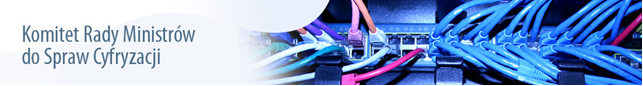 KORZYŚCI:

Nowoczesna, wydajna infrastruktura,
nowoczesne, bezpieczne  oprogramowanie wspierane przez Producenta,
nowoczesne oprogramowanie do analiz, 
niezawodny i bezpieczny system,
przeszkolony personel Policji w zakresie korzystania z nowych narzędzi wspomagających pracę w obszarze logistyczno-finansowo-kadrowym.
4